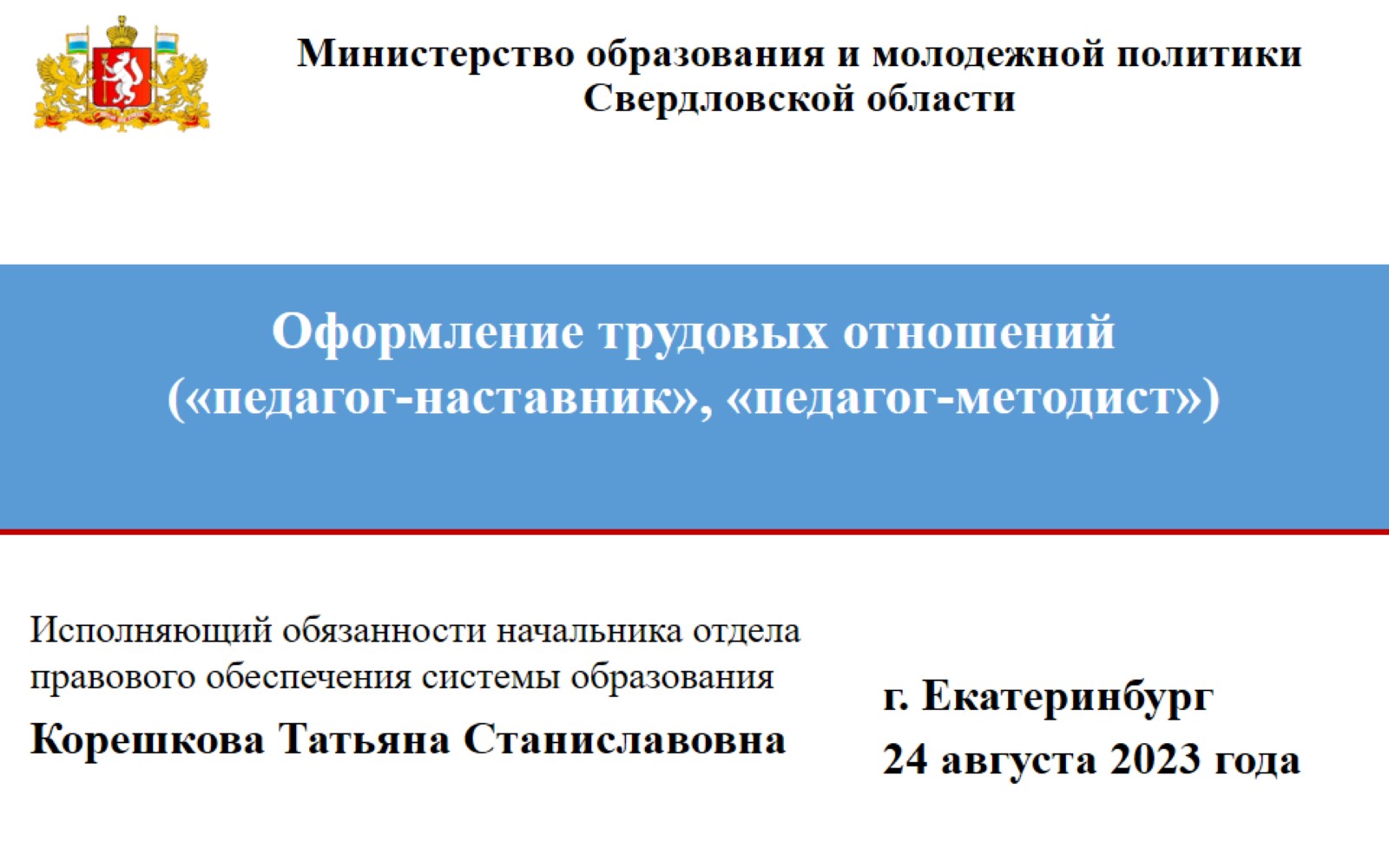 Министерство образования и молодежной политики Свердловской области
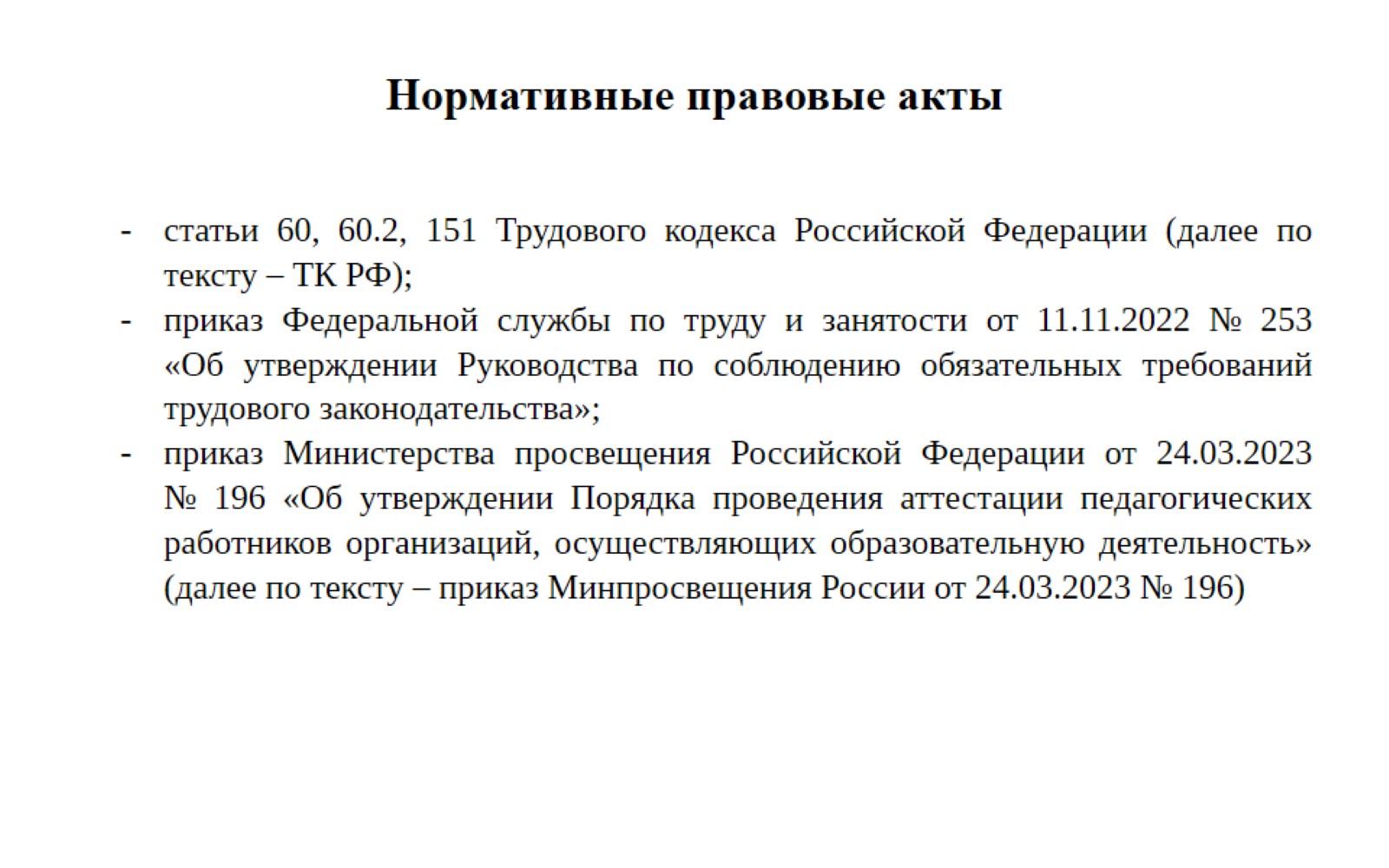 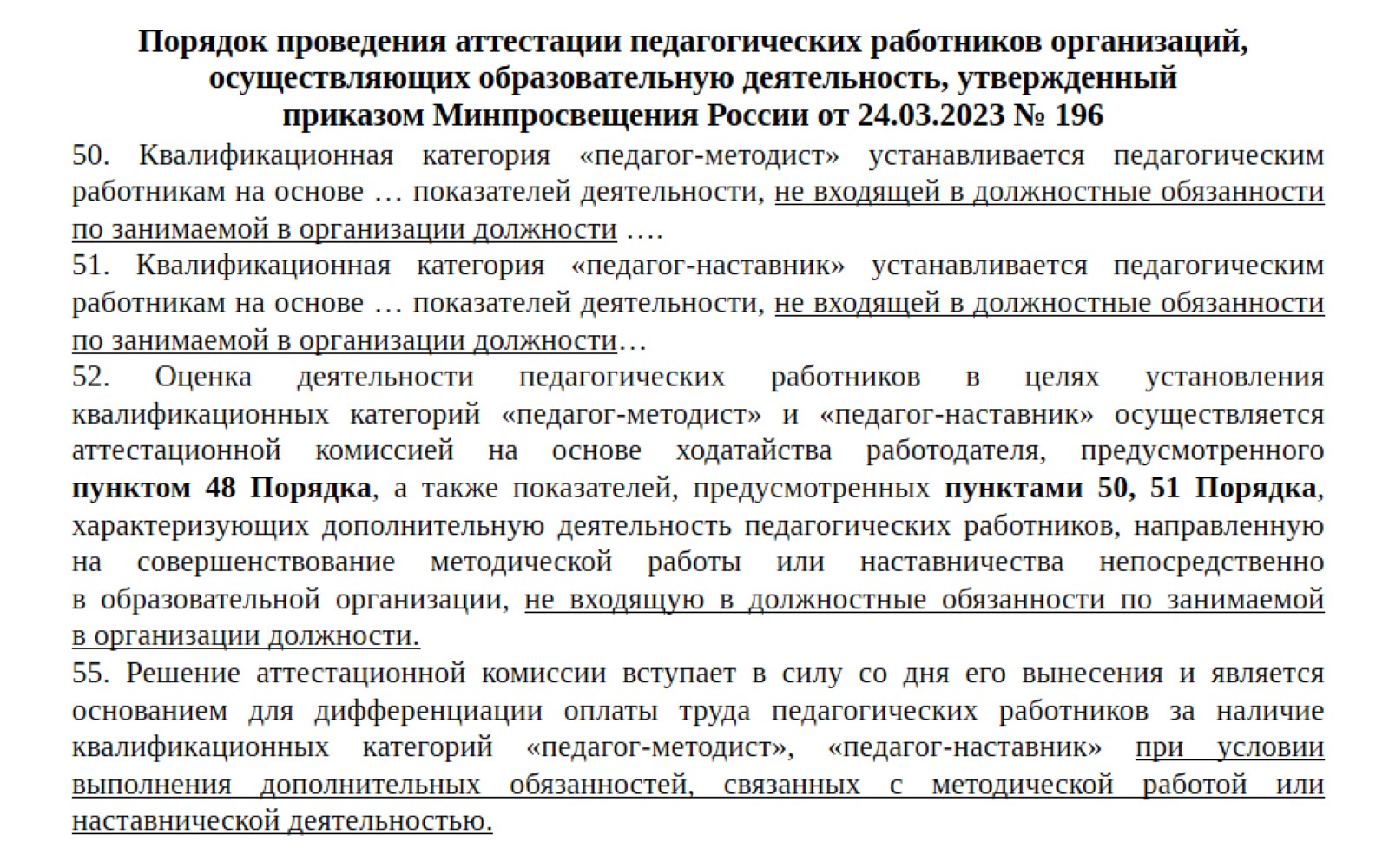 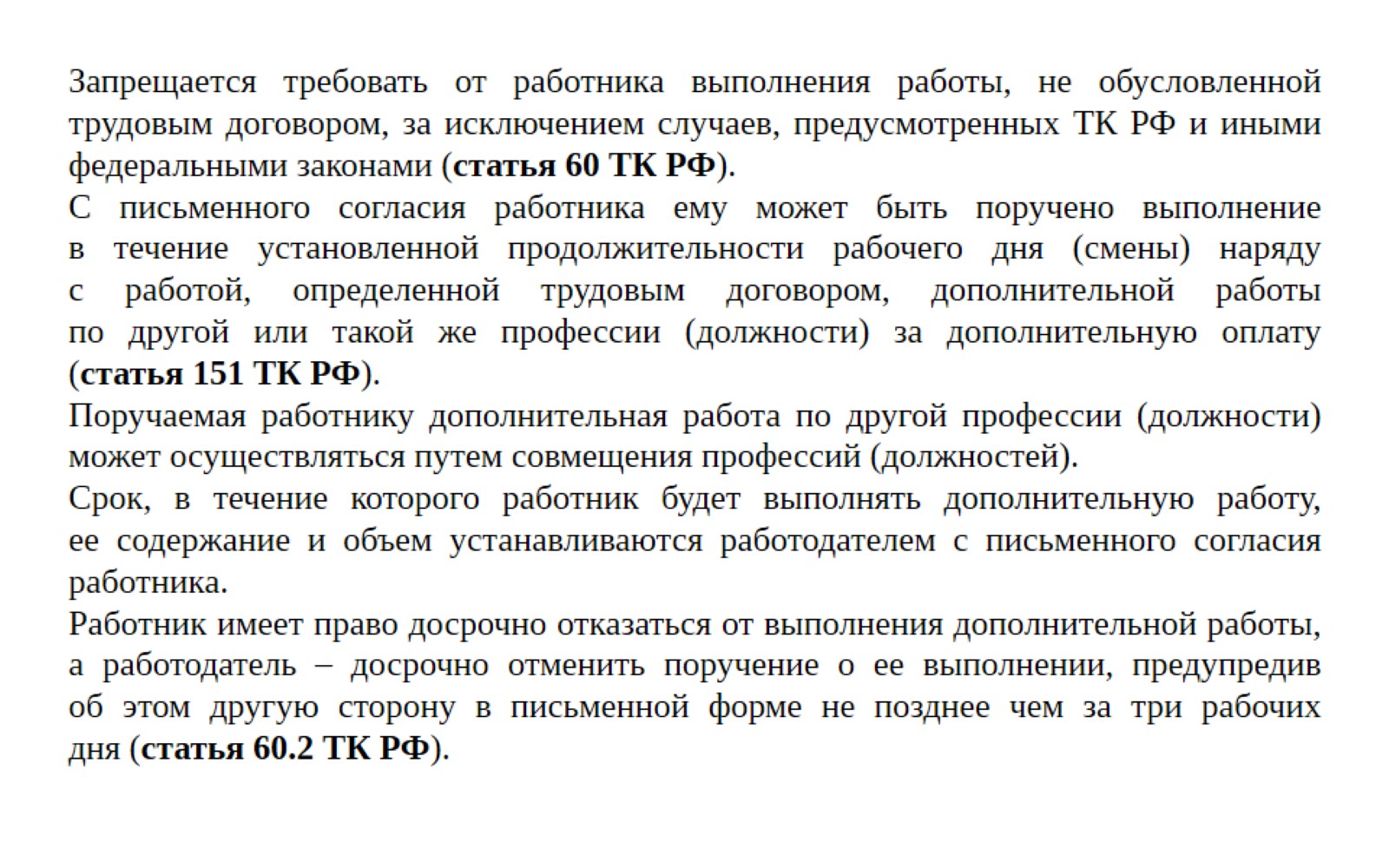 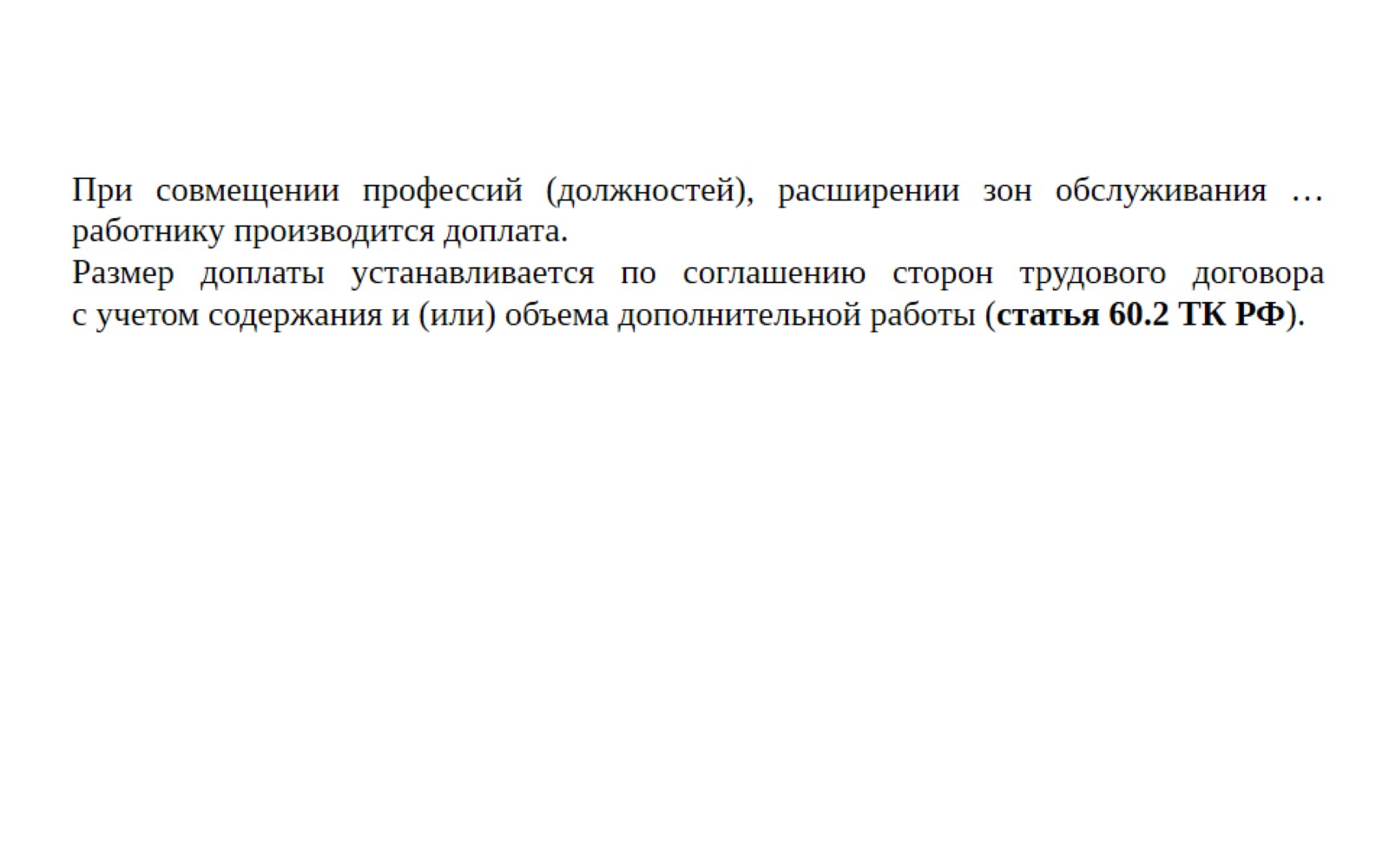